Oregon Clean Fuels Program
CFP 2018 Rulemaking
June 18 Advisory Committee Meeting
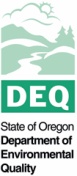 Oregon Department of Environmental Quality
Clean Fuels Program
1
Meeting Agenda
Overview of rulemaking, current timeline 

Updates to and results from the Greenhouse Gases, Regulated Emissions, and Energy Use in Transportation (GREET) and Oil Production Greenhouse gas Emissions Estimator (OPGEE) models

Updates to CFP standards, lookup table, substitute FPCs

Other housekeeping updates and enforcement rule changes
Clean Fuels Program
2
Rulemaking Timeline
Meeting #4 – July 16th, 2018
Draft regulatory text and fiscal analysis

Notice of Proposed Rulemaking – August 2018

EQC Meeting – November 2018

Meeting #1 for CFP 2019 rulemaking – December/January
Clean Fuels Program
3
OPGEE analysis
The goal of this analysis was to update the baseline CI for crude oils used to produce the gasoline and diesel supplied to Oregon in 2015

CFP initially used the analysis performed by Lifecycle Associates in 2014 for Washington Office of Financial Management using 2012 data

DEQ does not plan to revisit this analysis for the 2015 baseline in future 3-year CI reviews unless significant new data or errors come to light
Clean Fuels Program
4
OPGEE analysis
Use values from OPGEE 2.0’s results as of the 15-day package

Based on a review of available data, DEQ decided to analyze and use Washington state refineries’ crude slate to calculate the OPGEE value for all gasoline and diesel used in Oregon.
Majority of gasoline and diesel comes from the Puget Sound Refineries
Limited data on intra-US refined product movements 
Only public source of Utah refineries’ crude slates is missing >40% of the crudes being input into those refineries
Clean Fuels Program
5
OPGEE analysis
Analysis relied on synthesizing two publicly-available datasets for 2015 crude oil inputs into Washington Refineries	
Washington Research Council report
EIA Company Level Imports Data
Clean Fuels Program
6
OPGEE analysis
Given lack of crude field names, created jurisdictional average CI based on a straight average of all fields in OPGEE, other than Canada where Conventional and Oil Sands averages were created
Clean Fuels Program
7
GREET 3.0
DEQ plans to adopt lightly regionalized version of CA-GREET 3.0 and the simplified calculators
Oregon grid mix
Other 

To maintain compatibility between CA- and OR-GREET, DEQ does not plan to change other aspects of the model or calculators
Clean Fuels Program
8
GREET 3.0
The simplified calculators cover:
Starch and corn fiber ethanol
Sugarcane ethanol
Biodiesel and Renewable Diesel
LNG and L-CNG
Biomethane from landfills
Biomethane from wastewater
Biomethane from food, green, and other organic waste
Biomethane from dairy and swine manure
Clean Fuels Program
9
Lookup Table Changes
Clean Fuels Program
10
Modified targets
Clean Fuels Program
11
New or updated EERs
Clean Fuels Program
12
New or Updated EERs
EERs would take effect for 2019 and onwards

Electric Motorcycles will be inserted into the current structure for electric cars and be eligible for public and residential charging credits 

Aerial Tram EER update was promised in last rulemaking as only 2 years of data were available at the time
Clean Fuels Program
13
Substitute Fuel Pathway Codes
Substitute Fuel Pathway Codes (FPCs) are used when biofuels are transferred within the state without the carbon intensity information being passed along by the seller
They are set with conservatively low CIs to maintain the environmental integrity of the program
Currently, many reporting parties are attempting to use the Imported E10/B5 FPCs when reporting in-state transfers of products blended in-state where they do not wish to specify the FPC of the biofuel component of the blend
Clean Fuels Program
14
Substitute Fuel Pathway Codes
Imported E10/B5/B20 FPCs were set with conservatively high CIs as the biofuel component was unknown

Substitute FPCs are used after the biofuel’s real FPC has been reported into the CFP Online System

Gap between the high CIs assumed for the imported FPCs (69.89 for Ethanol, 58.28 for Biodiesel) and the actual CI of delivered biofuels is increasing
Clean Fuels Program
15
Substitute Fuel Pathway Codes
DEQ is proposing to create Substitute FPCs for blended fuels that should be used for purchases without obligation from a seller at a rack
Would create the fuel pathway codes for reporting for Q3 2018 and beyond 
Rule change would require their use for in-state rack purchases except in cases where the rack seller specifies the biofuel CI
Clean Fuels Program
16
Additional Credit Generation
Forklifts
Allowing credit generation for electricity, hydrogen, and LPG
Forklift fleet owner is eligible to generate credits
Owner may designate an aggregator
Credit generation as in the California LCFS
Gasoline, diesel used in these applications is an obligated fuel

Truck refrigeration units
Allow credit generation for electric TRUs
Owner of the eTRU is eligible to generate credits
Owner may designate an aggregator
Diesel used in TRUs is an obligated fuel
Clean Fuels Program
17
Alternative Jet
DEQ is considering allowing credit generation from alternative jet fueled into planes in Oregon

Alternative jet is generally coproduced with renewable diesel, addition of alternative jet intended to incent increasing production and supply of both fuels

DEQ would not create a compliance obligation for fossil jet fuel
Clean Fuels Program
18
Alternative Jet
DEQ would mirror the California provisions on alternative jet

Credit generation will be measured against fossil jet CI until the Diesel pool targets intersect in 2025, at which point it will be measured against the Diesel pool target
Clean Fuels Program
19
Comments	 & Next Steps
Comments due Tuesday, July 10th 
Email them to OregonCleanFuels@deq.state.or.us 
We say this every time, but you do not need to wait until the deadline to file comments

Next meeting is Monday, July 16th
Back at the Portland State Office building
Will make an effort to have documents posted the Friday before
Clean Fuels Program
20